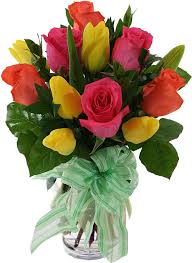 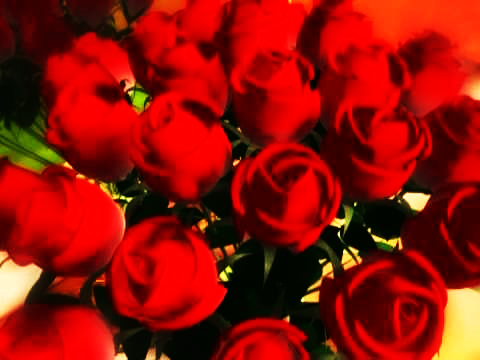 সকলকে স্বাগতম
2/3/2020
পরিচিতি
সুজিৎ কুমার বিশ্বাস
সহকারি শিক্ষক(গণিত)
ছাতিয়ানতলা মাধ্যমিক বিদ্যালয়
বাঘারপাড়া, যশোর
Mobile No. +8801717-272187
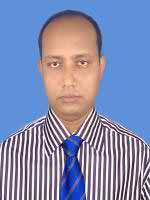 E-mail:    
sujithazrahati87@gmail.com
2/3/2020
৪র্থ অধ্যায়
বীজগণিত
2/3/2020
শিখন ফল
সূত্র প্রয়োগ করে বিভিন্ন গাণিতিক সমস্যার সমাধান করতে পারবে।
2/3/2020
পূর্বজ্ঞান যাচাই
2/3/2020
দলীয় কাজ
2/3/2020
বাড়ির কাজ
2/3/2020
ধ      ন্য      বা      দ
ধন্যবাদ
ধন্যবাদ
2/3/2020